Evaluación del Mecanismo de Respuesta a COVID-19
Presentación MCP El Salvador

Consultor: Joan Tallada

Presenta: Ana Isabel Nieto/ MINSAL
Miércoles 6 de abril de 2022
Introducción
El Grupo de Referencia de Evaluaciones Técnicas (TERG, por sus siglas en inglés) del Fondo Mundial ha contratado a Pharos Global Health Advisors para llevar a cabo una evaluación del Mecanismo de Respuesta a COVID-19 (C19RM) de 2020. 

El Salvador es uno de los países seleccionados para este estudio de caso.

Los otros países son (por el momento): Perú, Bangladesh, Liberia, Sudáfrica, Ucrania, Vietnam y Malaui.
2
Objetivos
Determinar la relevancia y la oportunidad de las inversiones del C19RM.
Analizar si, hasta qué punto y por qué el C19RM ha conseguido mitigar el impacto de la pandemia de COVID-19 en el VIH, la TB y la salud pública en general. 
Evaluar cómo de efectiva ha sido la ayuda del C19RM para que los países de ingresos bajos y medianos hicieran frente a COVID-19 directamente y reforzasen los sistemas de salud y comunitarios con el fin de prepararse ante futuras pandemias. 
Examinar los resultados y logros de la coordinación global para el desarrollo de las subvenciones del C19RM a través de la alianza ACT-A; y
Proporcionar lecciones aprendidas que contribuyan al refuerzo de futuras subvenciones del C19RM y de la capacidad del Fondo Mundial de responder a futuras pandemias como parte de su marco estratégico.
3
Teoría del cambio I
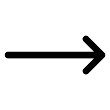 4
Teoría del cambio II
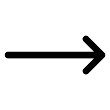 5
Métodos
Revisión documental:
Datos epidemiológicos y programáticos
Documentos de la subvención
Informes de ejecución programática
Informes de ejecución financiera
Planes nacionales de COVID-19 y de adaptación de las respuestas a VIH y TB
Proyectos e informes de otros socios internacionales
Reuniones y entrevistas con informantes clave
Mecanismo Coordinador de País
Gobierno: MINSA (Gabinete de Salud Ampliado, VIH, TB, COVID-19, compras y suministros, laboratorios, regulaciones).
Sociedad civil
Socios internacionales
Consolidación del estudio de caso con la evaluación global
6
Elementos de análisis I
Subvención C19RM
Resumen de la epidemiología y la respuesta nacional
Descripción sobre cómo la subvención C19RM fue desarrollada: inclusividad del proceso, incluyendo la representación y participación comunitarias. 
Descripción de los principales componentes de la subvención, cantidades de financiación, enlaces a las subvenciones de VIH y TB, receptores principales y subreceptores, etc. 
Ejecución de la Subvención
Ejecución en cada área (respuesta a COVID-19, mitigación de VIH y TB, fortalecimiento de los sistemas; según corresponda). 
¿Cuánto se ha gastado en cada área? 
¿Qué servicios y productos se han entregado? 
¿Cuál ha sido el calendario de implementación en comparación con el que se planificó? 
¿Cómo de efectivas fueron las intervenciones? 
¿Cuáles han sido los retos y los cuellos de botella?
7
Elementos de análisis II
Proceso de la subvención
¿Se incluyó a todos los actores relevantes? En concreto, preste especial atención a la implicación de la comunidad. 
¿Cómo se llevó a cabo la coordinación con la respuesta nacional a COVID-19? 
¿Cómo se desarrolló la relación con los donantes y miembros de ACT-A en el país? 
¿Cuáles fueron las otras contribuciones de los miembros y donantes de ACT-A? ¿Hubo duplicaciones o solapamientos? 
¿Cuál fue la calidad, la eficiencia y la velocidad del proceso de implementación? 
¿El proceso mejoró en 2021, a resultas de la experiencia de 2020? 
Principales Lecciones Aprendidas y Recomendaciones 
Adquisición de productos 
Mitigación/ adaptación de los servicios de VIH, TB o malaria
Fortalecimiento de los sistemas de salud y comunitarios 
Inclusividad
Vinculaciones con la respuesta a COVID-19 en general 
Partenariados
Velocidad y calendario
8
Siguientes pasos
Completar la revisión documental (solicitud de informes y datos a los actores del país).
Realizar las reuniones y entrevistas con informantes clave.
Preparar el análisis preliminar (ppt).
Presentar al MCP-ES el análisis preliminar.
Redactar el borrador de informe.
Revisar y concluir el informe.
9
Contacto
Joan Tallada
Correo: joan@vyhcontexto.org
WhatsApp: + 34 692034950
10